Minicurso: iptables
Jefferson Igor D. Silva
whoami
Técnico em Informática - IFRN
Graduado em Redes – IFRN
Certificado CCNA, ITILv3
CCAI em andamento
Conteudista: Segurança de Redes – IMD
Conteudista: Redes de Computadores – IMD
Professor de Redes de Computadores – IP
11/23/14
Instituto Federal de Educação, Ciência e Tecnologia do RN - IFRN
Agenda
Conhecer o netfilter
Entender o funcionamento e sintaxe do iptables
Conhecer as principais opções
Testar 
11/23/14
Instituto Federal de Educação, Ciência e Tecnologia do RN - IFRN
O que é um firewall ?
É um mecanismo que atua controlando o acesso a recursos
Como recursos entenda sites, servidores, serviços
Ele atua separando, no mínimo, duas redes
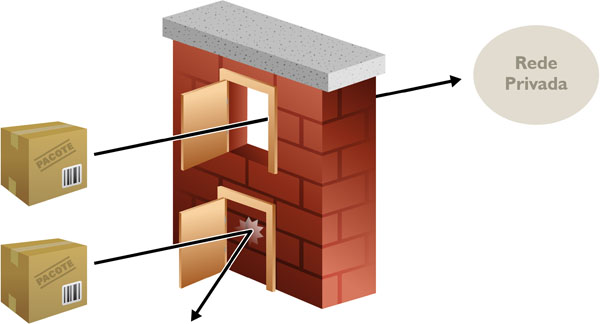 Motivação
Ele surgiu da necessidade de se limitar o acesso a determinados recursos
Necessita-se proteger informações
É necessário proteger os usuários internos contra ameaças
Também é necessário proteger as empresas dos atacantes externos
Objetivos de um firewall
Deve ser resistente a ataques
Tráfego entre redes deve ser obrigado a passar através do firewall
Deve garantir que a política de acesso da Organização seja cumprida
Potenciais limitações
Configurações erradas tem sérias consequências
Nem toda aplicação opera de forma satisfatória quando interceptada por firewalls
Existe a possibilidade do tunelamento de aplicações
Usar aplicações indevidas “tuneladas” no HTTPS
O firewall pode adicionar latência na comunicacão
Posicionamento do firewall
Em um ambiente ideal, todo o tráfego oriundo da empresa passa por um firewall
Diante disso, costuma-se adicionar os firewalls a função de roteamento
O contrário também é verdade: roteadores com funções de firewall
Posicionamento do firewall
Caso haja algum caminho pelo qual o tráfego “escape” do firewall, toda a segurança pode ir por água abaixo
Outro ponto crucial: devido ao firewall concentrar todo o tráfego da Instituição, ele deve possuir mecanismos de redundância
Se o firewall “parar”, tudo irá parar
Tipos de firewall
Firewall stateless
Benefícios
Desvantagens
Susceptível a IP Spoofing
Não opera bem com pacotes fragmentados
Listas de regras muito extensas dificultam a sua manutenção
Algumas aplicações operam com diversas portas, o que aumenta ainda mais o tamano das listas
Baseado em um simples conjunto de entradas para permitir ou negar
Tem um impacto mínimo na performance da rede
São simples de implementar
Configurável na maioria dos roteadores
Pode realizar diversas filtragens sem necessitar de um firewall “high-end”
Firewall Statefull
Vantagens
Desvantagens
Pode ser usado como o primeiro meio de defesa por filtragem de tráfego não esperado
Pode ser implementado em roteadores ou firewalls dedicados
Administração facilitada
Pode não ser capaz de detectar ataques na camada de aplicação
Nem todos os protocolos operam com sessões, UDP e ICMP por exemplo
A tecnologia statefull não suporta autenticação de usuários nativamente
Firewall de inspeção de aplicação
Vantagens
Desvantagens
Pode realizar análises profundas na aplicação
“Conhece” bem os detalhes da camada de aplicação
Pode prevenir mais tipos de ataques do que o firewall statefull
Qualquer desvio do padrão que a aplicação realizar, já pode ser considerado um ataque (possível falso positivo)
Uso intenso de recursos
Possível invasão de privacidade
Segurança em profundidade
Ter apenas um ponto de segurança na rede é algo temerário
Ponto único de falha
Qualquer erro de configuração gera consequências em larga escala
Utilizando-se diversos equipamentos, aumenta-se a segurança 
Roteador de borda filtrando o tráfego indesejado para os servidores
Firewall interno protegendo a rede interna
Firewall de borda realizando um controle do acesso externo
Servidores com firewalls locais configurados
Proteção cebola: em camadas
Diminue drasticamente a possibilidade de exploração de vulnerabilidades presentes nos firewalls
Firewall no linux
O Linux tem implementado a filtragem de pacotes desde a primeira geração dos kernels (1.x)
No Linux, as funções de firewall são agregadas à própria arquitetura do kernel
11/23/14
Instituto Federal de Educação, Ciência e Tecnologia do RN - IFRN
Netfilter
É o software para filtragem de pacotes “padrão” do kernel 2.4 em diante
O software utilizado para adicionar regras no netfilter é o iptables
Suporta filtragem de pacotes, Network Address Translation (NAT) e outras funções de marcação
Principais funções
Tabelas padrão
O netfilter opera com 3 tabelas por padrão
Filter: é a tabela padrão, trata das situações implementadas por um firewall filtro de pacotes
Nat: implementa funções de NAT ao firewall
Mangle: implementa alterações especiais em pacotes.
11/23/14
Instituto Federal de Educação, Ciência e Tecnologia do RN - IFRN
Módulos…
O iptables é implementado via módulo
Devemos carregá-lo na memória antes de adicionar suas regras

root@fw:~# lsmod | grep -i ip_tables
root@fw:~#
11/23/14
Instituto Federal de Educação, Ciência e Tecnologia do RN - IFRN
Módulos
/sbin/modprobe ip_tables
/sbin/modprobe iptable_filter
/sbin/modprobe nf_nat_ftp
/sbin/modprobe iptable_nat
root@fw:~# lsmod | grep -i ip_tables
ip_tables              22042  0 
x_tables               19118  1 ip_tables
root@fw:~#
11/23/14
Instituto Federal de Educação, Ciência e Tecnologia do RN - IFRN
Ativando o encaminhamento…
Temos que permitir o roteamento dos pacotes:

root@fw:~# echo 1 > /proc/sys/net/ipv4/ip_forward 
root@fw:~#
11/23/14
Instituto Federal de Educação, Ciência e Tecnologia do RN - IFRN
Política padrão
Por padrão, a política padrão é aceitar tudo
root@fw:~# iptables -L
Chain INPUT (policy ACCEPT)
target     prot opt source               destination         
Chain FORWARD (policy ACCEPT)
target     prot opt source               destination         
Chain OUTPUT (policy ACCEPT)
target     prot opt source               destination         
root@fw:~#
11/23/14
Instituto Federal de Educação, Ciência e Tecnologia do RN - IFRN
Política padrão
O recomendado é bloquear tudo e liberar apenas o essencial:

root@fw:~# iptables -P FORWARD DROP
root@fw:~# iptables -P INPUT DROP
root@fw:~# iptables -P OUTPUT DROP
root@fw:~#
11/23/14
Opções básicas
11/23/14
Instituto Federal de Educação, Ciência e Tecnologia do RN - IFRN
Exemplos de regra
Desejamos bloquear o acesso a porta 80 do servidor 22.11.44.55. A regra seria:iptables –A INPUT –p tcp --dport 80 –d 22.11.44.55 –j DROP
Onde:
Iptables: comando empregado para adicionar regras
-A: adiciona no final da sequência de regras
OUTPUT: tabela de regras, por padrão, são 3 (INPUT, OUTPUT, FORWARD)
-p tcp: especifica o protocolo que será filtrado
--dport 80: especifica qual porta será filtrada
-d : informa o IP de destino
-j : ação que será tomada. Existem quatro possibilidades (ACCEPT, DROP, REJECT, QUEUE)
Exemplos de regras
Você deseja impedir que pessoas acessem seu servidor na porta 53/UDP. A regra seria:
Iptables –I INPUT –s 0/0 –p udp --dport 53 –j DROP
Onde:
-I INPUT: adiciona a regra no início da lista de regras
-s 0/0: informa que a origem pode ser qualquer uma
-p udp: informa o protocolo da camada de transporte
--dport 53: especifica a porta que terá o tráfego filtrado
-j DROP: Diz que a ação para essa regra é descartar
Exemplos de regra
Imagine que você deseja bloquear o acesso da rede interna ao IP 44.33.22.11, menos o IP do gerente. A regra seria assim:
iptables –A FORWARD –i eth0 –o eth1 -s ! 192.168.1.100 –d 44.33.22.11 –j DROP

Onde:
-A FORWARD: diz que a regra deve ser adicionada a tabela FORWARD
-i eth0: especifica a interface de rede de origem do tráfego
-o eth1: especifica a interface de rede de saída do tráfego
-s ! 192.168.1.100: informa todos os Ips de origem , menos o 192.168.1.100
Opções para log
Por padrão, ele salvará a informação no kern.log e syslog

iptables -I FORWARD -i eth0 –o eth1 –d 0/0 -j LOG --log-level 4 --log-prefix ”Acesso a internet " --log-ip-options --log-tcp-sequence --log-tcp-options
11/23/14
Instituto Federal de Educação, Ciência e Tecnologia do RN - IFRN
Ativando statefull
Por padrão, o netfilter opera em modo stateless
Para ativar a filtragem statefull:
 ## Ativando o statefull
iptables -A INPUT  -m state --state RELATED,ESTABLISHED -j ACCEPT
iptables -A OUTPUT  -m state --state RELATED,ESTABLISHED -j ACCEPT
iptables -A FORWARD  -m state --state RELATED,ESTABLISHED -j ACCEPT

Apenas as regras adicionadas abaixo dessas que serão analisadas em modo statefull
11/23/14
Instituto Federal de Educação, Ciência e Tecnologia do RN - IFRN
Opções para análise de string
Tais regras aumentam bastante o uso de CPU, usem com cautela


iptables -A FORWARD –i eth0 -s 10.4.65.0/24 -m string --algo bm --string "facebook" -j DROP
11/23/14
Instituto Federal de Educação, Ciência e Tecnologia do RN - IFRN
Múltiplas portas
Vale tanto para UDP quanto para TCP

iptables -A FORWARD –i eth0 -s 10.4.65.0/24 -o eth1 -d 187.17.103.153/18 -p tcp -m multiport --dports 3306,10060 -j ACCEPT
11/23/14
Instituto Federal de Educação, Ciência e Tecnologia do RN - IFRN
Trabalhando com NAT
Existem dois tipos de NAT: SNAT e DNAT
SNAT: usado para alterar o IP de origem
Quando se quer fornecer acesso à internet
DNAT: usado para alterar o IP de destino
Quando se está disponibilizando um serviço externo
11/23/14
Instituto Federal de Educação, Ciência e Tecnologia do RN - IFRN
SNAT
root@fw:/tmp# iptables –t nat –A POSTROUTING –s 192.168.1.0/24 –o eth1 –j SNAT –to 200.14.1.20
root@fw:/tmp#
11/23/14
Instituto Federal de Educação, Ciência e Tecnologia do RN - IFRN
DNAT
root@fw:/tmp# iptables –t nat –A PREROUTING –s 177.20.128.20 –i eth2 –j DNAT –to 172.16.2.2
root@fw:/tmp#
11/23/14
Instituto Federal de Educação, Ciência e Tecnologia do RN - IFRN
Salvando
O iptables tem um comando para salvar configuração:

root@fw:/tmp# iptables-save > firewall
root@fw:/tmp#
11/23/14
Instituto Federal de Educação, Ciência e Tecnologia do RN - IFRN
Restaurando …
O iptables tem um comando para recarregar regras previamente salvas

root@fw:~# iptables-restore < /tmp/firewall 
root@fw:~#
11/23/14
Instituto Federal de Educação, Ciência e Tecnologia do RN - IFRN
Cuidado!
A ordem das regras importa
Ele analisa sequencialmente, a que “casar”, ele aplica
Quanto mais regras, maior o uso de recursos
11/23/14
Instituto Federal de Educação, Ciência e Tecnologia do RN - IFRN